Игры по теме:«Дикие животные»2-3 года
Игра «Разноцветный сундучок»
Чему учится ребенок:
Узнавать и называть диких животных.
Правила игры:
 Предложите ребенку достать из сундучка картинки и назвать диких животных (может быть: полное название, отдельный слог или звукоподражание).
Вопросы взрослого выделены – черным цветом, предполагаемые ответы ребенка –синим.
Возможны ответы  ребенка целым предложением: Это мишка.
Задания и вопросы меняются по клику мышки.
Я картинки положила в разноцветный сундучок.
Ну-ка,  (…имя ребенка), загляни-ка, вынь картинку, назови.
Кто это?
- Мишка (ми, рычание)
Правильно, мишка.
Давай еще раз скажем : 
- Мишка.
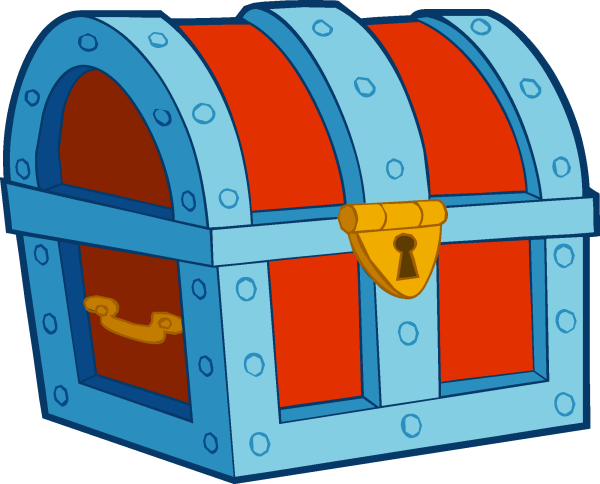 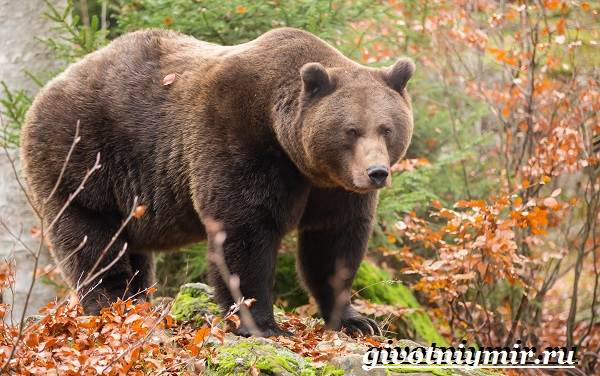 Кто это?
- Зайка (зака, прыг-прыг)
Правильно, зайка.
Давай еще раз скажем : 
- Зайка.
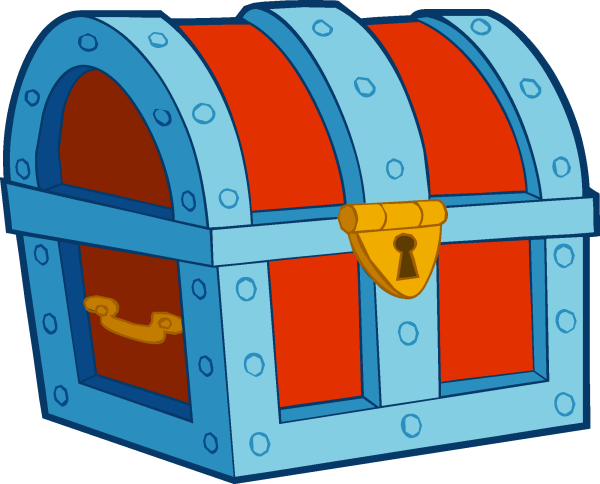 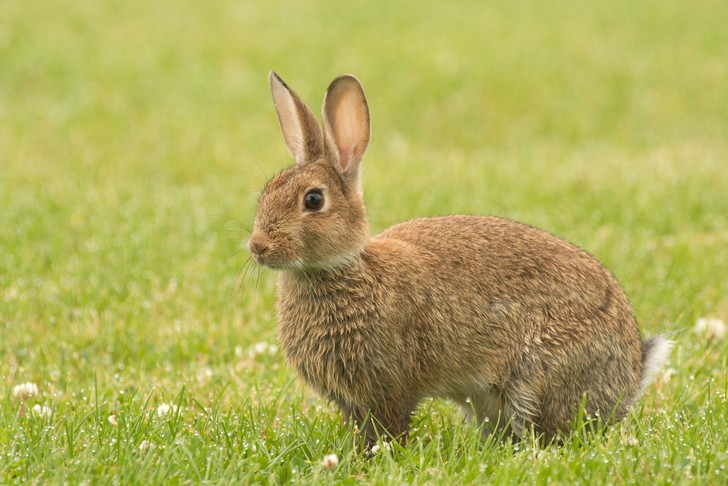 Кто это?
- Белка (бека, прыг-прыг)
Правильно, белка.
Давай еще раз скажем : 
- Белка.
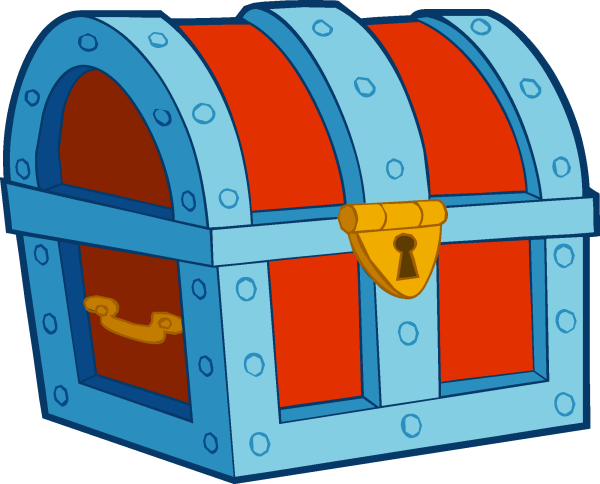 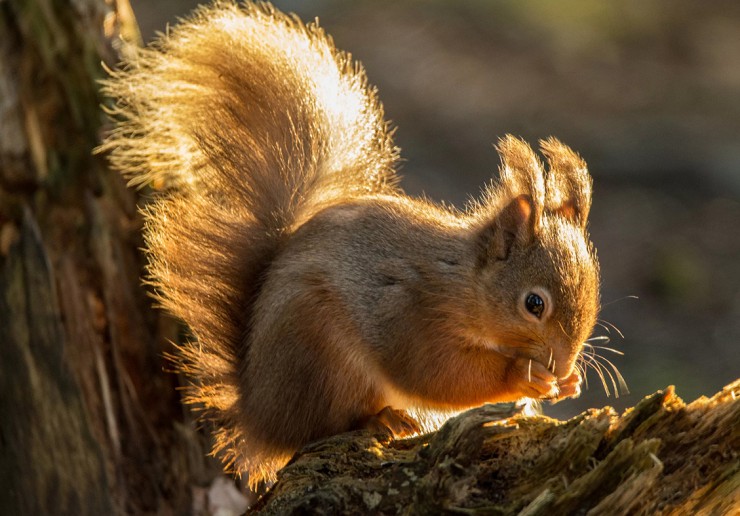 Кто это?
- Ёжик (ф-ф-ф)
Правильно, ёжик.
Давай еще раз скажем : 
- Ёжик.
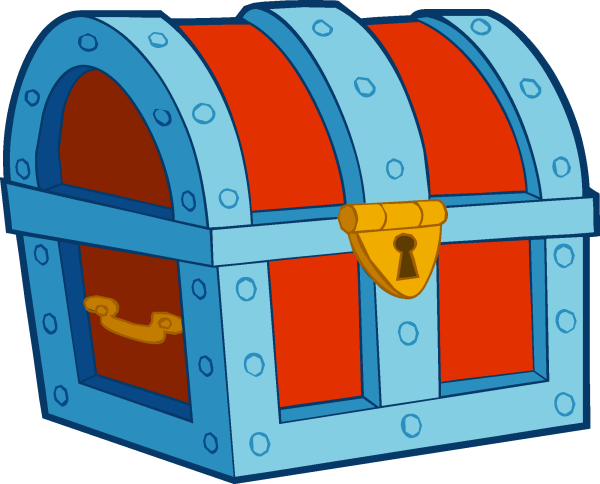 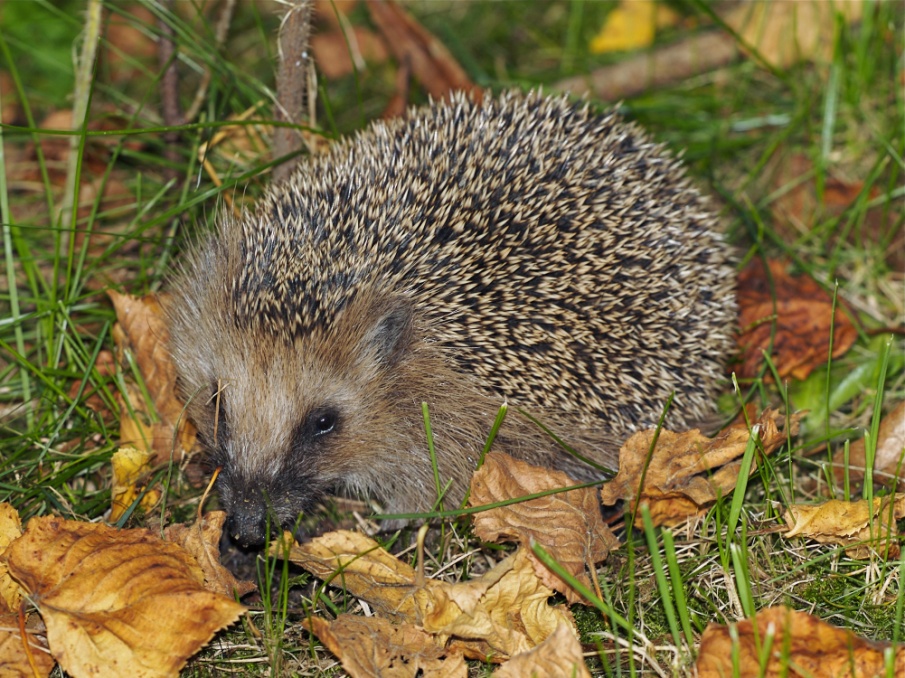 Кто это?
- Волк (р-р-р)
Правильно, волк.
Давай еще раз скажем : 
- Волк.
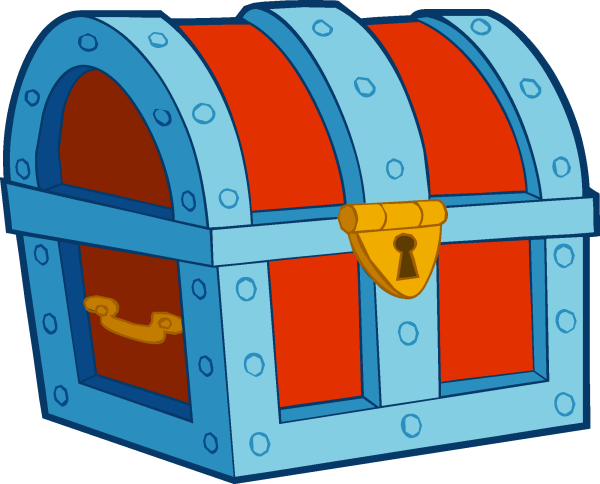 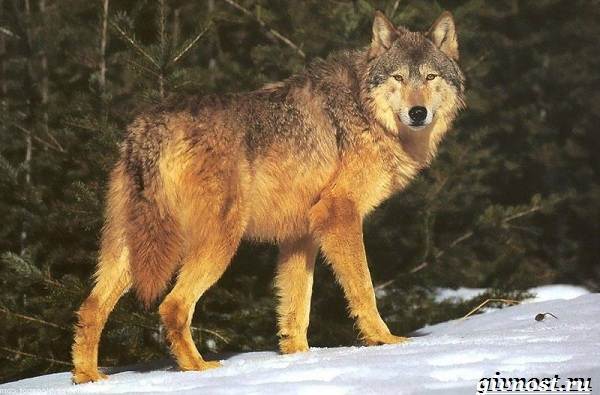 А это кто?
- Лиса (иса)
Правильно, лиса.
Давай еще раз скажем : 
- Лиса.
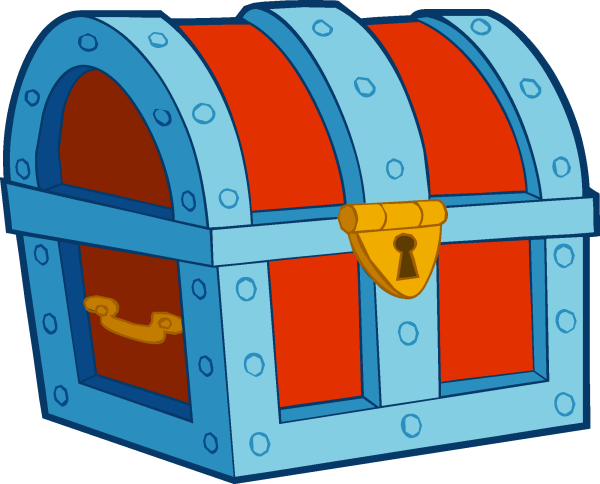 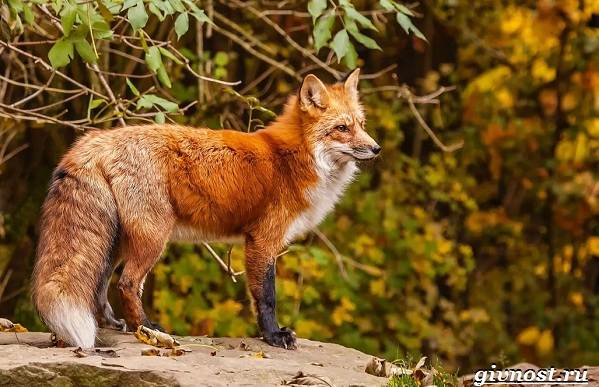 - Давай еще разок назовем всех животных (формируем обобщающее понятие)
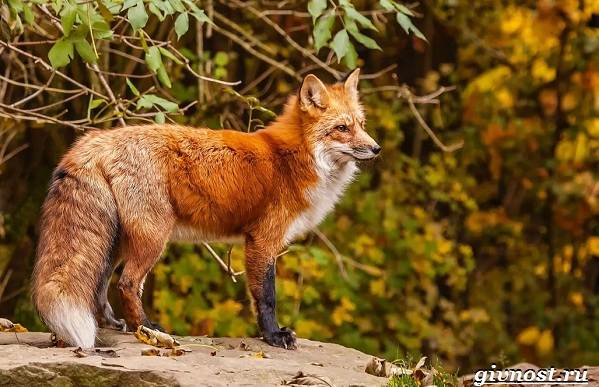 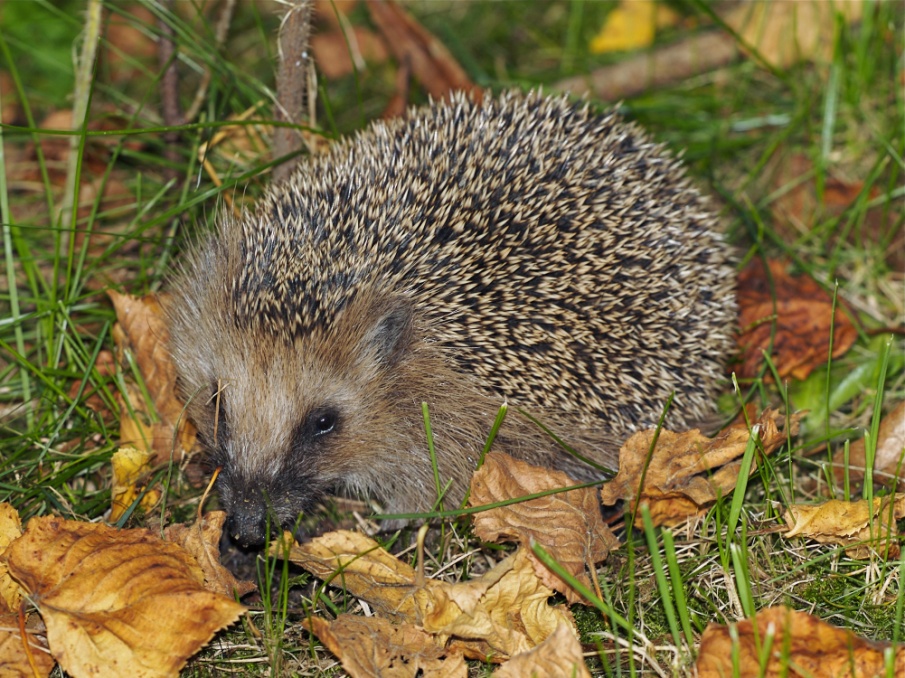 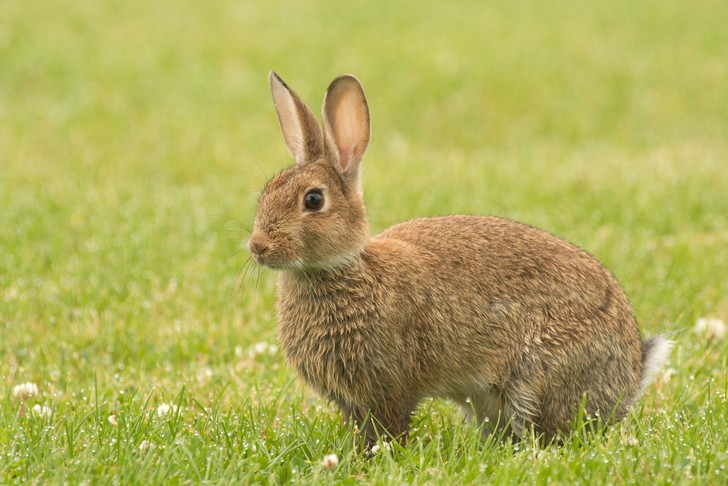 лиса
ёжик
зайчик
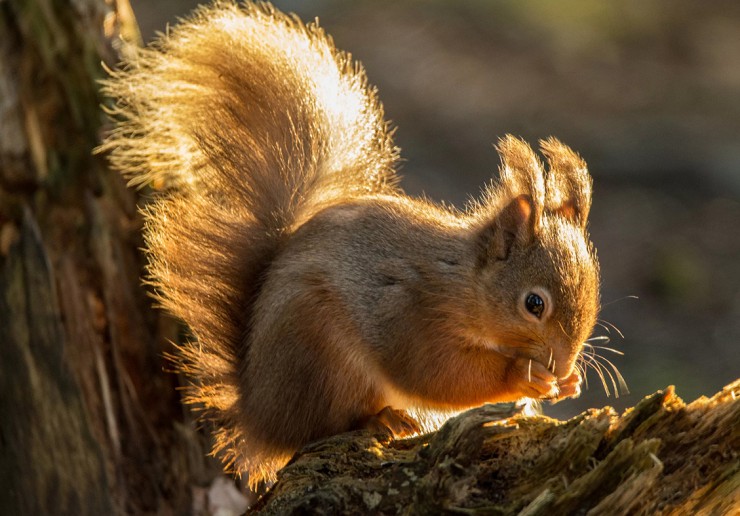 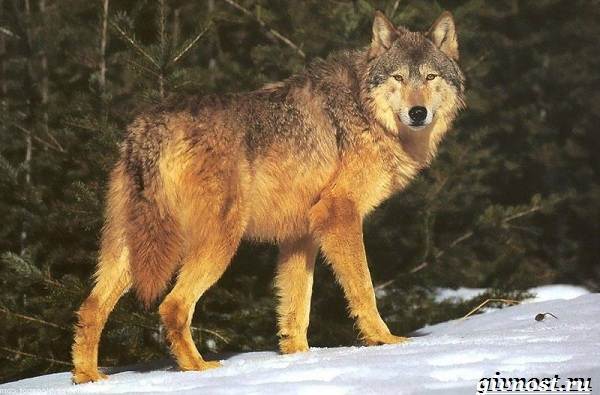 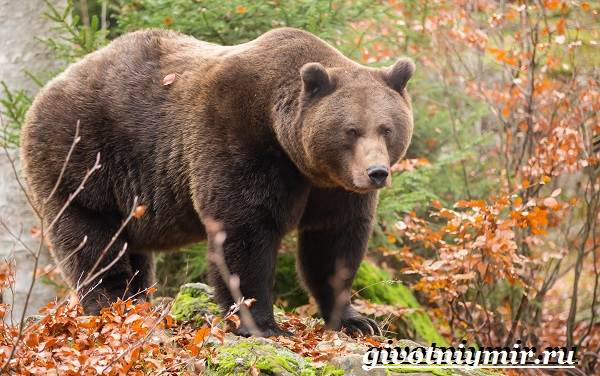 белка
волк
медведь
Умница, давай поиграем ещё!
Автор игры:
Коновалова Елена Владимировна, учитель-логопед  МБДОУ г. Иркутска детского сада № 94

Используемая литература:
Борисенко М.Г., Н.А.Лукина «Животные наших лесов, грамматика в играх и картинках от 2 до 7 лет»